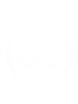 部编版小学语文六年级
14  在柏林
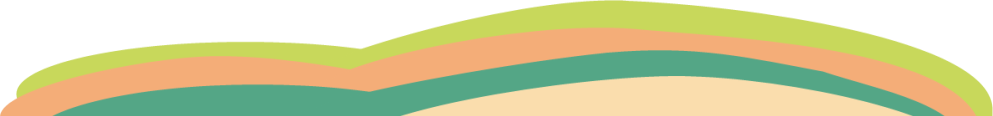 整体感知
（1）这篇微型小说主要写什么？
一个在战争中（                    ）的老兵，在重返战场之前，将他神志不清的妻子送往（              ）。在车厢里，老妇人奇怪的举动，引起了姑娘的嘲笑。老兵说出原因后，车厢里一片（       ）。
失去三个儿子
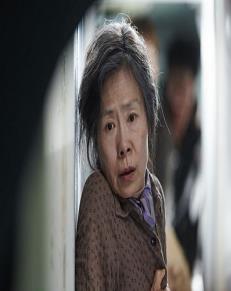 精神病院
寂静
（2）微型小说的特点是什么？
微型小说的特点是：以小见大。
（3）根据故事发生、发展、高潮、结局给课文列小标题？
车厢一
片寂静
老妇人数数
小姑娘嗤笑
老兵说
出原因
默读第1自然段
要求：读准字音，读通句子。
思考：
1.车厢里“几乎看不到一个健壮的男子”说明了什么?
2.老妇人和老头的外貌是什么样的？
3.老头为什么要和这两个小姑娘计较呢?
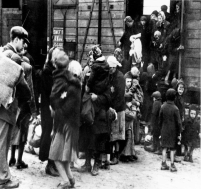 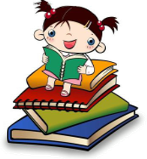 [Speaker Notes: PPT模板：www.1ppt.com/moban/                  PPT素材：www.1ppt.com/sucai/
PPT背景：www.1ppt.com/beijing/                   PPT图表：www.1ppt.com/tubiao/      
PPT下载：www.1ppt.com/xiazai/                     PPT教程： www.1ppt.com/powerpoint/      
Word模板：www.1ppt.com/word/                    Excel模板：www.1ppt.com/excel/              
试卷下载：www.1ppt.com/shiti/                    教案下载：www.1ppt.com/jiaoan/               
个人简历：www.1ppt.com/jianli/                    PPT课件：www.1ppt.com/kejian/ 
语文课件：www.1ppt.com/kejian/yuwen/    数学课件：www.1ppt.com/kejian/shuxue/ 
英语课件：www.1ppt.com/kejian/yingyu/    美术课件：www.1ppt.com/kejian/meishu/ 
科学课件：www.1ppt.com/kejian/kexue/     物理课件：www.1ppt.com/kejian/wuli/ 
化学课件：www.1ppt.com/kejian/huaxue/  生物课件：www.1ppt.com/kejian/shengwu/ 
地理课件：www.1ppt.com/kejian/dili/          历史课件：www.1ppt.com/kejian/lishi/]
1.车厢里“几乎看不到一个健壮的男子”说明了什么?
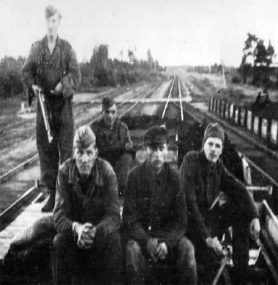 战争使健壮的年轻人都失去了生命，现在连年老的都要上战场了，这是为“现在轮到我自己上前线了”作铺垫。这让人感到辛酸：战争给人带来的是痛苦和无奈，战争是残酷的。
2.老妇人和老头的外貌是什么样的？
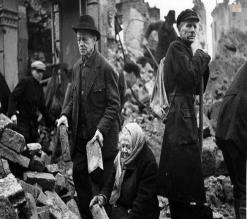 老   头：头发灰白 
老妇人：身体虚弱而多病
揭示了残酷的战争对无辜百姓身体、心灵的巨大伤害。
句中“几乎”一词能去掉吗，为什么？
例句：在车厢里尽是妇女和孩子，几乎看不见一个健壮的男子。
不能去掉，“几乎”一词意思是“差不多”，车厢里的健壮的男子极少极少，去掉就变成“一个也没有”，与原文情况不符。
表演读第2、3自然段
要求：读准字音，读通句子，标出序号，找出相关词语。
思考：
1. 联系上下文，想想老妇人多次重复“一,二,三……”的原因是什么？
2.两位小姑娘为什么会笑？
3.如果你是车厢中的一个，你会怎么样？
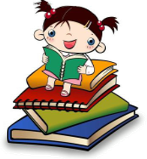 1.联系上下文，想想老妇人多次重复“一,二,三……”的原因是什么？
三个儿子在战争中牺牲了，老人家受到了极大的刺激，精神失常了。
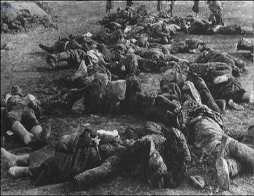 表现了作者对战争的罪恶的强烈控诉。
两个小姑娘再次傻笑起来。
两个小姑娘看到这种奇特的举动，指手画脚，不假思索地嗤笑起来。
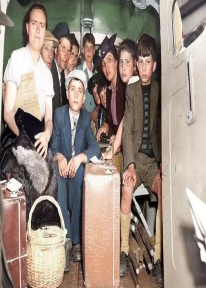 悲喜对照，两个天真的孩子根本不懂这个老妇人在干什么所以才笑。突出老妇人一家的悲惨，突出战争的残酷以及给人民带来深重的灾难。
总结规律，仿写句子。
例  句：一个老头狠狠扫了她们一眼，随即车厢里平静了。
解  析：准确地运用动词，能很好地体现人物的品质。
男孩子常常是爬到树上，用长长地钩刀一下又一下地钩着槐米。一簇簇槐米落下来了。
仿  写：
3.如果你是车厢中的一个，你会怎么样？
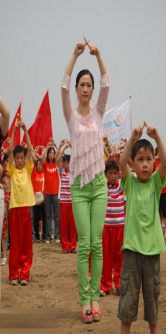 如果我是车厢中的一个，开始我看到老妇人在重复数数，我会不理解，也会发笑，当我听了老兵的话后，我深深震撼了：战争是残酷的，珍爱和平吧！
默读第4自然段
要求：小组合作，读准字音，读通句子，找出相关词语。
思考：
1.哪一句是环境描写？
2.你怎样理解“车厢里一片寂静，静得可怕”？
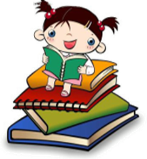 1.哪一句是环境描写，有什么作用？
车厢里一片寂静，静得可怕！
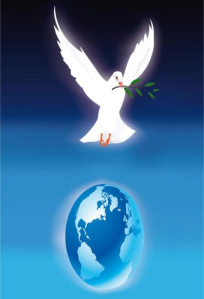 环境描写。人们听了老兵的话语之后，心灵产生的震撼，渲染了人们极其沉重的心情与车厢内悲哀的气氛，也激发读者去思考。
车厢里平静了
老头狠狠扫了她们一眼
失去了三个儿子
一片寂静
我自己上前线
把他们的母亲送进疯人院
2.大家为什么不说话？都在想什么？
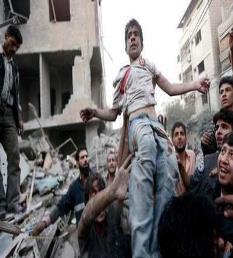 大家都在思考，思考战争的可怕，思考战争的罪恶。
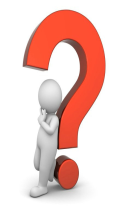 对比《桥》和《在柏林》，有哪些相同点？
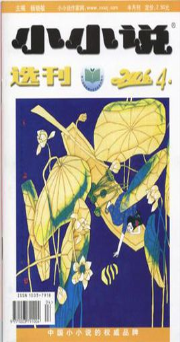 都是小小说
都是最亲的人死去
都注意设计悬念，结局都是出人意料
这篇小说是怎样表现战争灾难这一主题的？
文章以小见大。截取战争中一列火车的一个小画面。叙述老兵在痛失三个儿子以后，把老妇人送进病院，再上战场，体现了战争给人们带来的灾难，以及人们对战争的痛恨。
词语积累（写战争的词语）
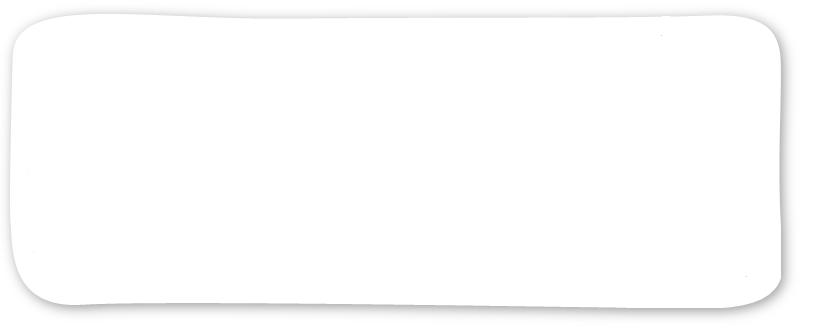 家破人亡    妻离子散    战火硝烟
尸横遍野    血流成河    颠沛流离
破釜沉舟    草木皆兵    如火如荼
老妇人数数
小姑娘嗤笑
珍爱和平
在柏林
老兵说出原因
车厢一片寂静
这篇（             ）叙述了在一列火车上，两个小姑娘嗤笑一位重复数数的（          ），后来老兵说出原因，人们深思了。反映了战争对人民带来的伤害以及作者对战争的（         ）和（              ）的愿望。
微型小说
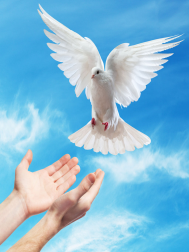 老妇人
渴望和平
厌恶
爸，你的胡渣好扎人
她总随身带着那盆仙人掌，据说是父亲去年送她的生日礼物。她把仙人掌晒在阳台上，摆在办公桌旁，放在火车窗边，还经常和它聊天…或许父亲去世的噩耗对她打击太大，这些天，她手指上的创口贴越来越多，好友们都担心她：“别拿仙人掌来自残啊!”她没回应，只是低头对仙人掌说：“爸，你的胡渣好扎人。”
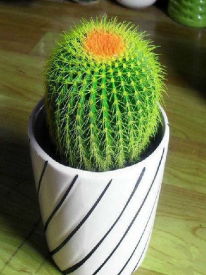 远离战争 

珍爱和平
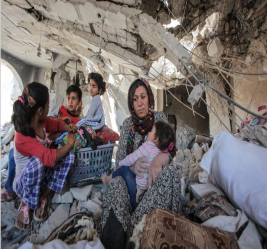 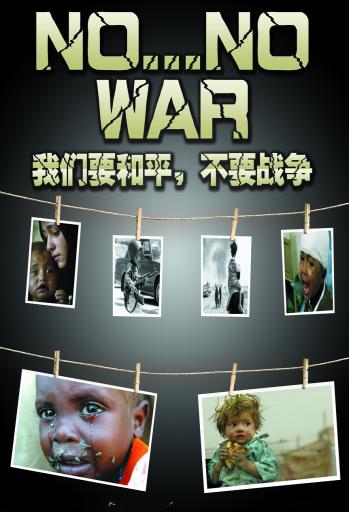 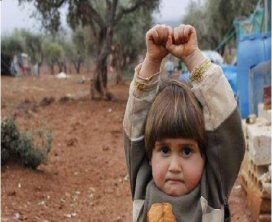 课后作业
一、本文是从（        ）方面对老妇人进行描写的？
A
A.神态、语言、动作
B.总写、分写
C.概括、具体
D.颜色、外貌
课后作业
二、作者写小姑娘“笑”，下面分析不当得一项是（    ）。
B
A.写出小姑娘的天真幼稚，对老人举动的不理解
B.悲喜对照，指责小姑娘年幼无知，缺乏同情心
C.以喜衬悲，渲染了老妇人一家的悲剧遭遇
D.以小姑娘的笑，反衬出老妇人病态的严重
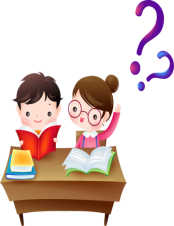 课后作业
C
三、对小说主题概括最恰当的一项（     ）。
A.歌颂老兵一家为国献身的爱国主义精神。
B.反映战争在人们心灵深处造成的巨大灾难。
C.揭露战争的残酷，控诉侵略战争的罪恶。
D.暗示对青年－代进行教育是非常必要的。
课后作业
B
四、从全文看，本文采用了（       ）的表现手法，通过一个家庭在战争中的遭遇反映了战争的残酷，表达了作者对战争的控诉。
A.对比
B.以小见大
C.以物喻人
D.欲扬先抑
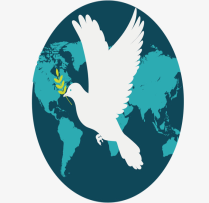